IBM MaaS360
How to turn off auto-renew
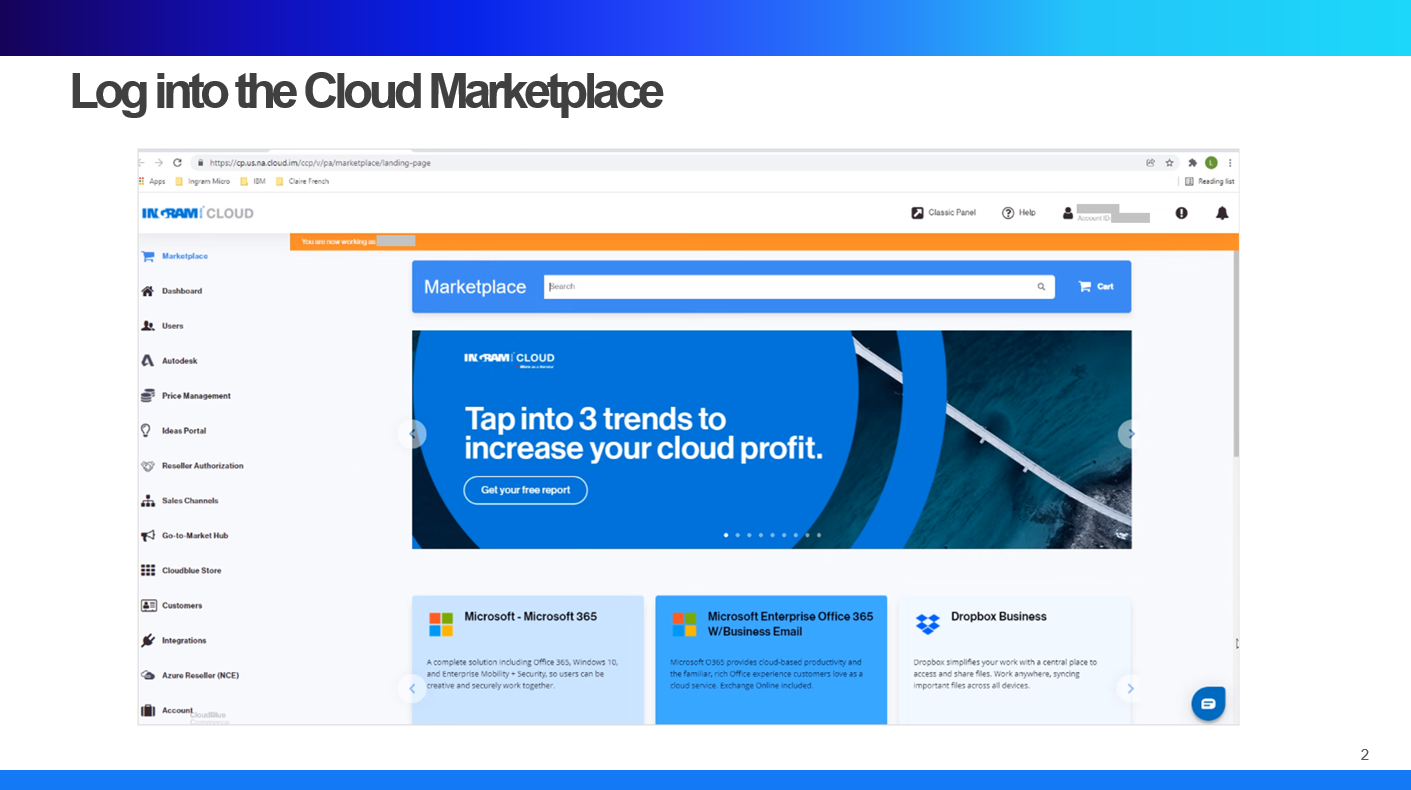 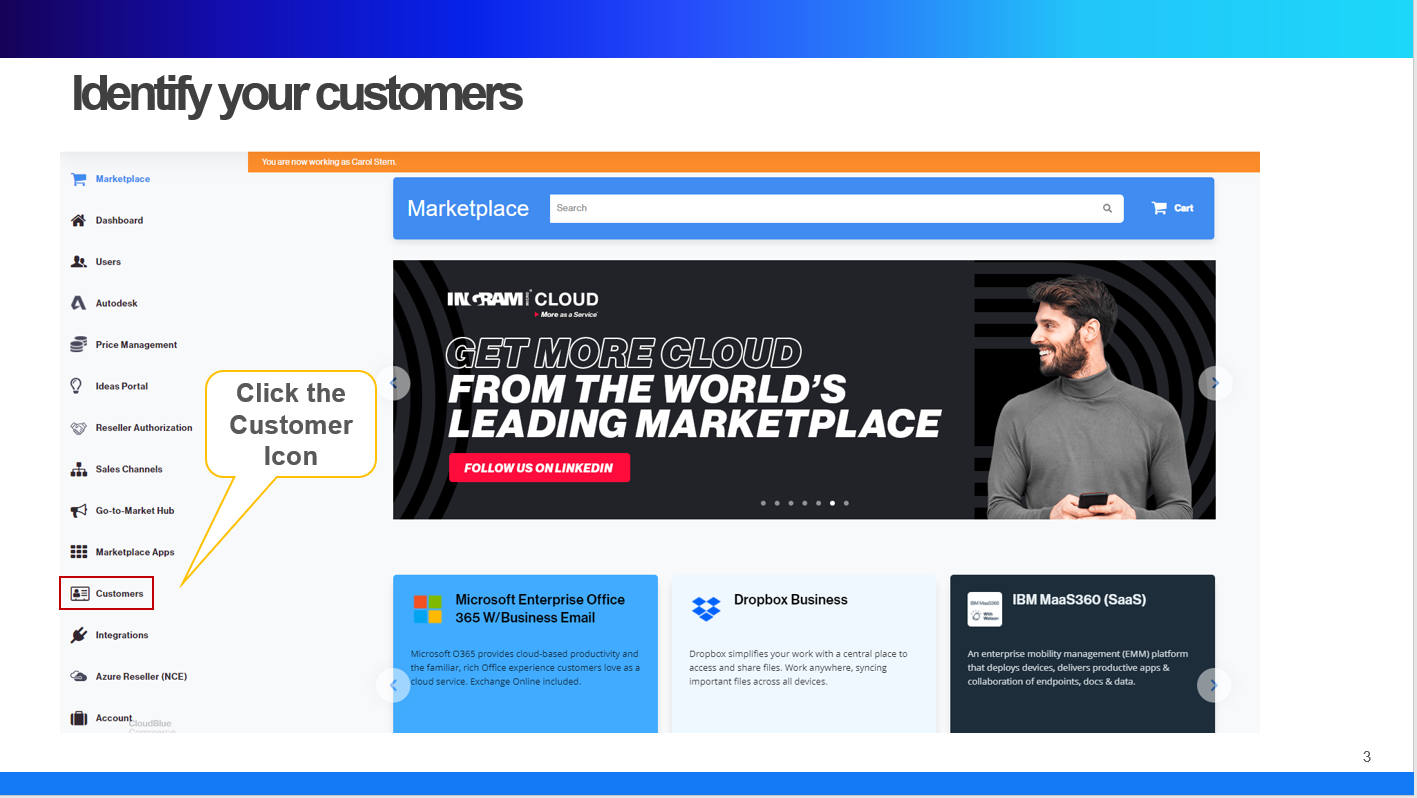 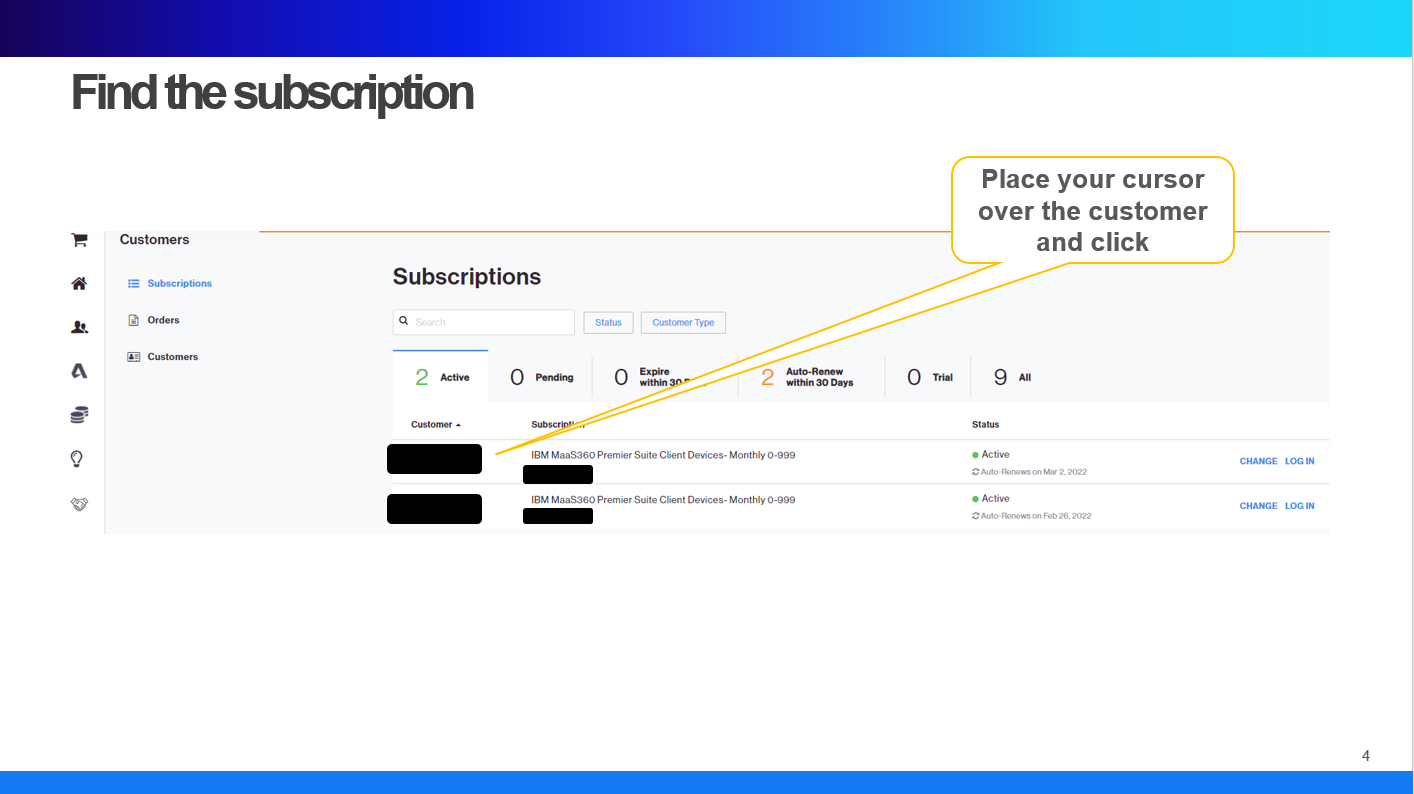 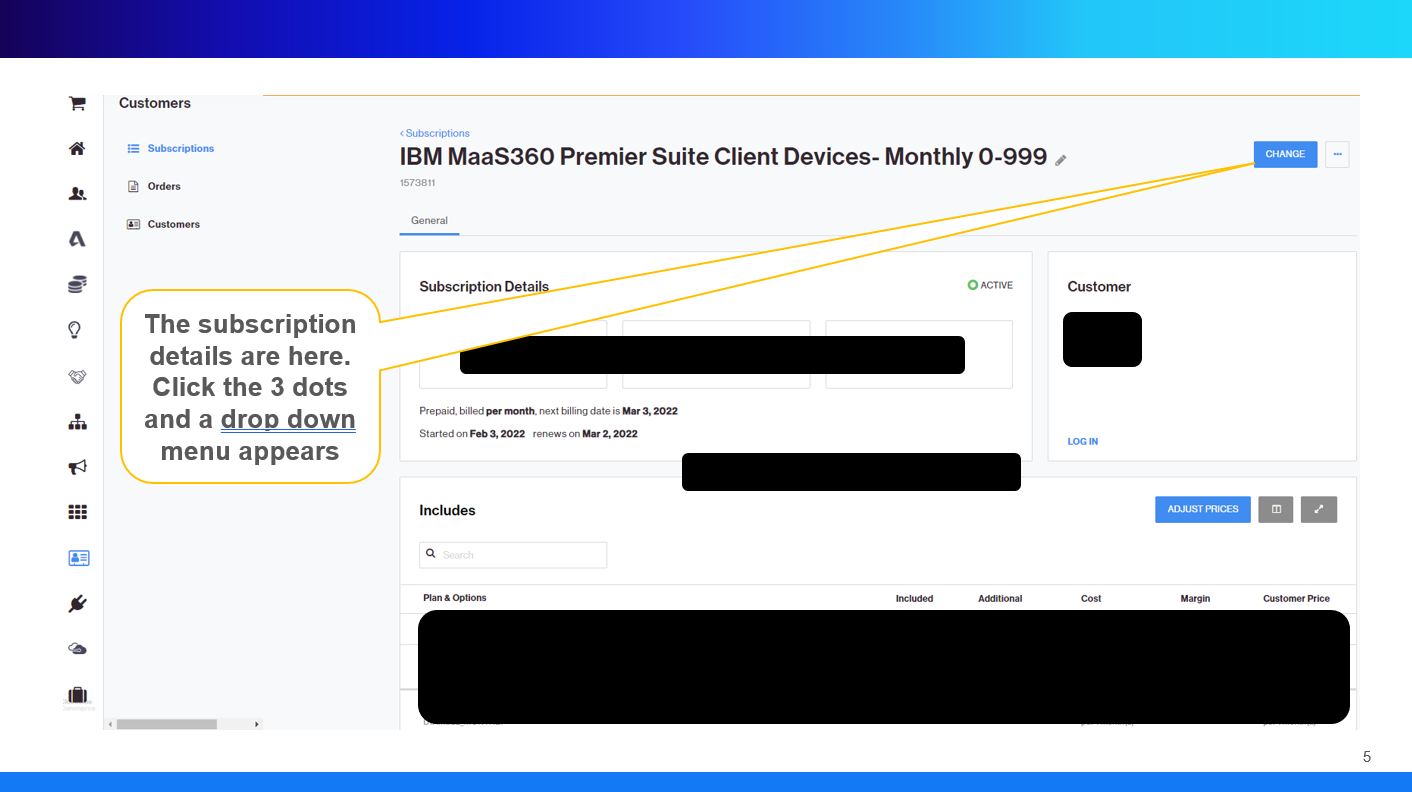 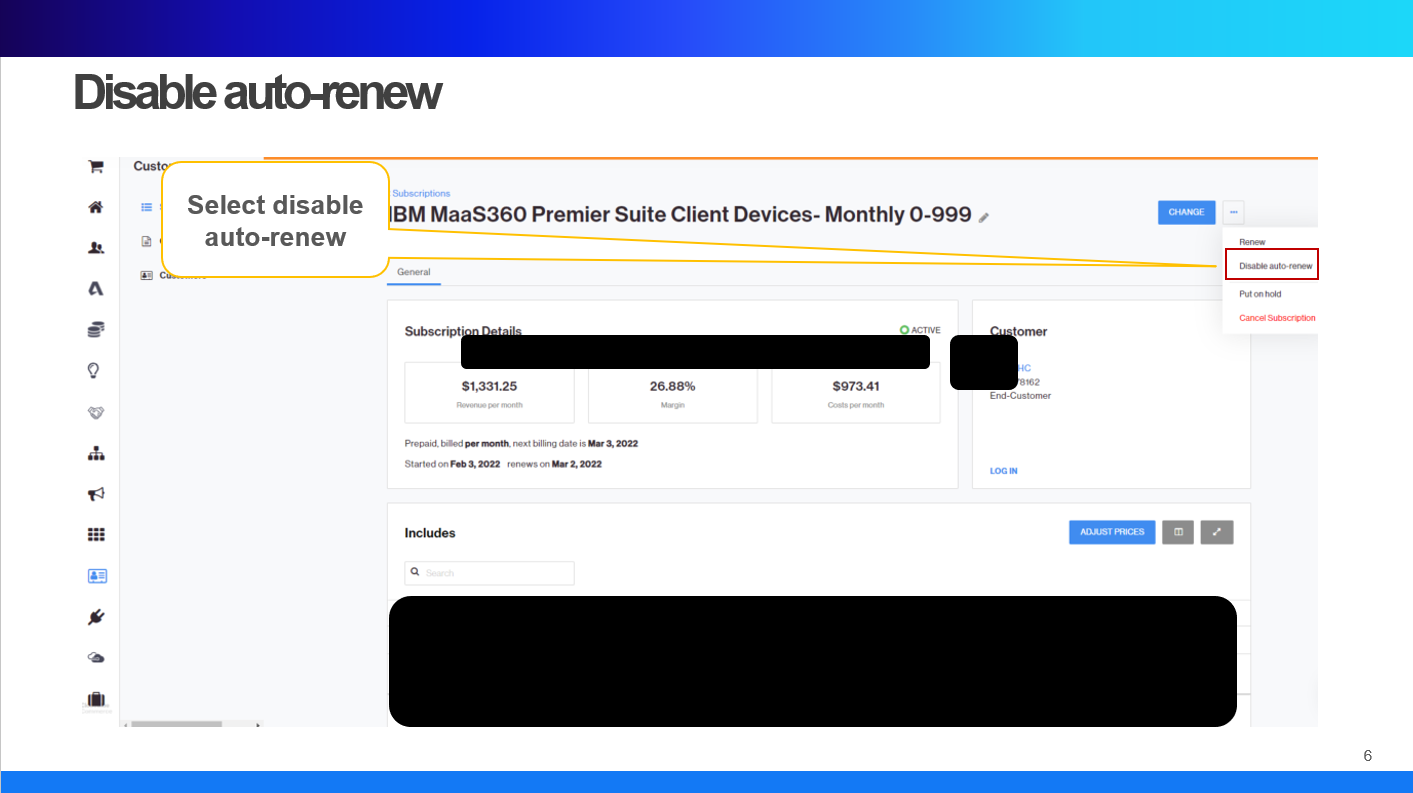